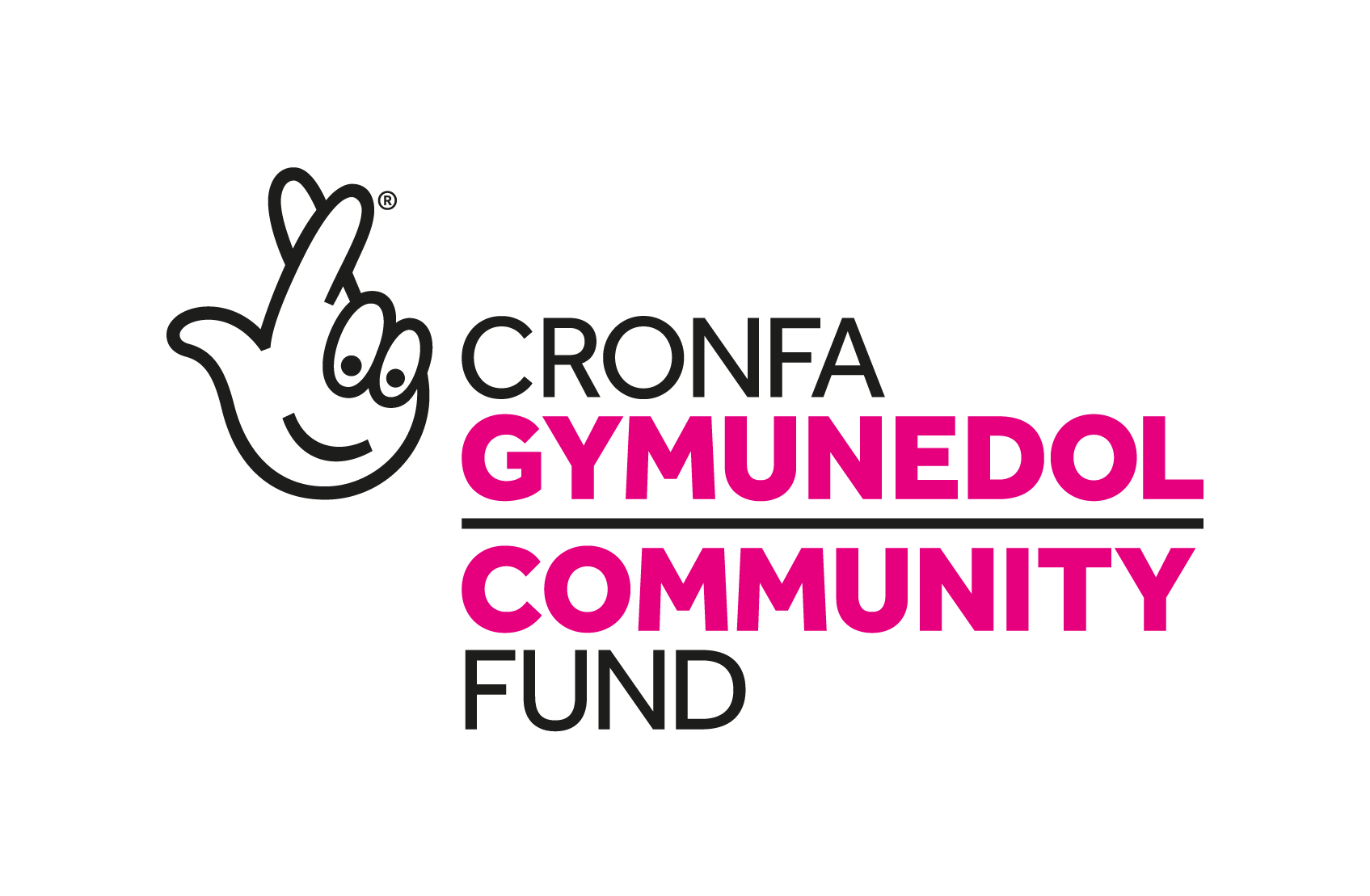 Climate Action Fund – 
Our Shared Future 
Cronfa Gweithredu Hinsawdd – Ein Dyfodol Ni
Information session for potential applicants 
Sesiwn wybodaeth ar gyfer darpar ymgeiswyr
Agenda for todayAgenda heddiw
About Climate Action Fund 
Ynghylch y Gronfa Gweithredu Hinsawdd
Our strategy
Ein strategaeth
Introductions 
Cyflwyniadau
New funding information 
Gwybodaeth ariannu newydd
Application process
Y broses ymgeisio
Q&A
Cwestiwn ac Ateb
Who we arePwy ydym ni
Liz Watchorn – Senior Portfolio Manager

Please use the chat to introduce yourself, ask questions or flag any technical issues. 

We have a lot of people attending these sessions so we will not be able to answer every question in the session. Please share in the chat and we will send round a FAQ document after the event.

Defnyddiwch y sgwrs i gyflwyno eich hun, gofyn cwestiynau neu dynnu sylw at broblemau technegol.

Mae llawer o bobl yn mynychu’r sesiynau hyn felly ni fyddwn yn gallu ateb pob cwestiwn yn y sesiwn. Rhannwch nhw yn y sgwrs a byddwn yn anfon dogfen Cwestiynau Cyffredin atoch yn dilyn y digwyddiad.
The Fund's strategy 2023-2030
Creating resilient communities that are more inclusive and environmentally sustainable by funding activities that will strengthen society and improve lives across the UK.

Four community-led missions supporting communities: 

to come together
to be environmentally sustainable
to help children and young people thrive
to enable people to live healthier lives

Though our funding is available to all communities, we’ll take an equity-based approach. This means across all our work with communities and our four missions, we’ll invest most in places, people and communities who experience poverty, disadvantage and discrimination.
Strategaeth y Gronfa 2023-2030
Creu cymunedau gwydn sy’n fwy cynhwysol ac amgylcheddol gynaliadwy drwy ariannu gweithgareddau a fydd yn cryfhau cymdeithas a gwella bywydau ledled y DU.

Pedwar nod a arweinir gan gymunedau:

dod ynghyd
bod yn amgylcheddol gynaliadwy
helpu plant a phobl ifanc i ffynnu
galluogi pobl i fyw bywydau mwy iach

Er bod ein grantiau ar gael i bob cymuned, byddwn yn defnyddio dull sy’n seiliedig ar degwch. Mae hyn yn golygu ar draws ein holl waith gyda chymunedau a’n pedwar nod, byddwn yn buddsoddi’r mwyaf yn y llefydd, pobl a chymunedau sy’n profi tlodi, anfantais a gwahaniaethu.
UK PortfolioPortffolio’r DU
The UK Portfolio supports the ambitions and potential of communities across the UK. 

Our funding is intended to complement the work of other country portfolios. 

We focus on scaling projects with a UK-wide benefit, through significant investments, which enable systems-level change for communities.

Mae Portffolio’r DU yn cefnogi uchelgeisiau a photensial cymunedau ledled y DU. 

Bwriad ein grantiau yw ategu gwaith portffolio gwledydd eraill.

Rydym yn canolbwyntio ar ehangu prosiectau gyda mantais DU-gyfan, drwy fuddsoddiadau arwyddocaol, sy’n galluogi newid ar lefel systemau i gymunedau.
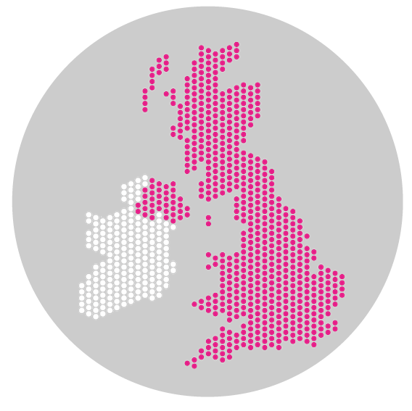 Climate Action Fund
A 10-year £100 million fund that aims to:


empower and inspire more people across the UK to take climate action.

enable communities to work together, share their learning and be active participants in a broader movement of change.

create more evidence and space for supportive policymaking at local and national level, leading to a more resilient and equitable future.

This is the fifth funding strand for the Climate Action Fund since its inception in 2019.
Cronfa Gweithredu Hinsawdd
Cronfa £100 miliwn 10 mlynedd sy’n ceisio:

grymuso ac ysbrydoli mwy o bobl ledled y DU i weithredu yn erbyn newid hinsawdd.

galluogi cymunedau i gydweithio, rhannu eu dysgu a bod yn gyfranogion gweithredol mewn mudiad ehangach o newid.

creu mwy o dystiolaeth a lle i greu polisïau ar lefel leol a chenedlaethol, gan arwain at ddyfodol mwy gwydn a theg.

Dyma bumed ffrwd ariannu’r Gronfa Gweithredu Hinsawdd ers ei lansiad yn 2019.
What we're looking for
We want to inspire exciting change and involve more people in climate action. We want to reach people who are new to climate action by funding other types of organisations too. And by using people’s everyday activities as a starting point for climate action. 

We’ll fund partnership projects that reach more people by either:

linking climate action to the everyday lives and interests of local communities. This could be working with a group who came together for another activity and inspiring them to take action.

influencing work with communities at a regional or national level. Like linking up groups across locations. Helping communities to influence policy. Or a press campaign that inspires change across one location, country, or the whole UK.

We're particularly interested in projects that involve people, places and communities experiencing poverty, discrimination and disadvantage.
Yr hyn rydym yn chwilio amdano
Hoffem ysbrydoli newid cyffrous a chynnwys mwy o bobl mewn gweithredu hinsawdd. Hoffem gyrraedd pobl sy’n newydd i weithredu hinsawdd drwy ariannu mathau eraill o sefydliadau hefyd. A thrwy ddefnyddio gweithgareddau bob dydd pobl fel man cychwyn ar gyfer gweithredu hinsawdd.

Byddwn ni’n ariannu prosiectau partneriaeth sy’n cyrraedd mwy o bobl naill ai drwy:
cysylltu gweithredu hinsawdd â bywydau bob dydd a diddordebau cymunedau lleol. Gallai hyn fod trwy weithio gyda grŵp sydd wedi dod ynghyd ar gyfer gweithgaredd arall a’u hysbrydoli i weithredu.
dylanwadu ar waith gyda chymunedau ar lefel ranbarthol neu Genedlaethol. Fel cysylltu grwpiau ar draws lleoliadau. Helpu cymunedau i ddylanwadu ar bolisi. Neu ymgyrch yn y cyfryngau sy’n ysbrydoli newid ar draws un lleoliad, gwlad neu’r DU gyfan.
Mae diddordeb arbennig gennym mewn proseictau sy’n cynnwys pobl, llefydd a chymunedau sy’n profi tlodi, gwahaniaethu ac anfantais.
What is available?
Area: UK- WideTotal funding available: £20 million
Funding size: Minimum grant size is £500,000. Most grants are expected to be in the region of £1- 1.5 million. Length of grants: Funding will support projects between three to five years. We may fund a small number of larger or longer projects.
Applicant eligibility: we'll only fund formal partnerships working towards an agreed purpose. We'll accept applications from local, regional, national or UK-wide partnerships.Application deadline: we expect this funding to remain open until at least end of December 2024.
Beth sydd ar gael?
Ardal: DU-gyfanCyfanswm sydd ar gael: £20 miliwn
Maint y grant: Isafswm y grantiau yw £500,000. Disgwylir i’r rhan fwyaf o grantiau fod rhwng £1- 1.5 miliwn.Hyd y grantiau: Bydd y grantiau’n cefnogi prosiectau am gyfnod rhwng tair a phum mlynedd. Efallai byddwn ni’n ariannu nifer fach o brosiectau mwy neu mwy hirdymor.
Cymhwysedd ymgeisio: dim ond partneriaethau ffurfiol sy’n gweithio tuag at ddiben y cytunwyd arno y byddwn yn eu hariannu. Byddwn ni’n derbyn ceisiadau o bartneriaethau lleol, rhanbarthol, cenedlaethol neu DU-gyfan.Dyddiad cau i geisiadau: rydym yn disgwyl i’r rhaglen ariannu hon fod ar agor tan o leiaf diwedd mis Rhagfyr 2024.
Who is it for?
This funding is for formal partnerships only and must be able to show how they are working together towards a shared vision.

You don’t have to be a climate or environmental focused group to be a lead organisation. 

We expect projects to involve the communities you're working with. 

Partnerships should work across different sectors. For example, community groups working with public sector or local government. We’re also interested in how the private sector could be involved, but they wouldn’t be able to receive any funding.

Partnerships should include experts that can help with Evaluation and Learning and Communications (storytelling, press campaigns, social media) - this can be from your organisation or another organisation that has expertise.    

You can apply if you already have a grant from the Fund, including existing Climate Action Fund grant holders, but you will need to go through the same route as all other applicants.
Ar gyfer pwy y mae’r rhaglen?
Mae’r grantiau hyn ar gyfer partneriaethau ffurfiol yn unig ac mae’n rhaid iddyn nhw allu dangos sut maen nhw’n gweithio gyda’i gilydd tuag at weledigaeth cyffredin.

Nid oes angen i chi fod yn grŵp sy’n canolbwyntio ar yr hinsawdd a’r amgylchedd i fod yn sefydliad arweiniol.

Rydym yn disgwyl i brosiectau fod ynghlwm â’r cymunedau rydych chi’n gweithio â nhw.

Dylai partneriaethau weithio ar draws gwahanol sectorau. Er enghraifft, grwpiau cymunedol sy’n gweithio gyda’r sector cyhoeddus neu lywodraeth leol. Mae diddordeb gennym hefyd mewn sut allai’r sector preifat gymryd rhan, ond ni fyddent yn gallu derbyn unrhyw arian.

Dylai partneriaethau gynnwys arbenigwyr sy’n gallu helpu gyda Gwerthuso a Dysgu a Chyfathrebu (adrodd straeon, ymgyrchoedd yn y wasg, y cyfryngau cymdeithasol) – gall hyn fod o’ch sefydliad neu sefydliad arall sydd ag arbenigedd.

Gallwch ymgeisio os oes gennych grant gan y Gronfa’n barod, gan gynnwys prosiectau’r Gronfa Gweithredu Hinsawdd sy’n bodoli’n barod, ond bydd angen i chi fynd drwy’r un broses â’r ymgeiswyr eraill.
What we're unlikely to fund
We’re unlikely to fund projects that:

are run and delivered by a single organisation  
will engage people but not help them take action  
take a ‘top down’ approach instead of being led by communities 
do not have representation from the communities they are working with 
include political activities that promote a particular political party, political belief or any targeted action to influence elections 
cannot show how their project matters to the community 
include activities that should be funded by local or national government 
are for building or refurbishment work
Yr hyn rydym yn annhebygol o’i ariannu
Rydym yn annhebygol o ariannu prosiectau sydd:

 yn cael eu cynnal a'u darparu gan un sefydliad  
 yn ymgysylltu â phobl ond ddim yn eu helpu i weithredu  
 yn defnyddio dull ‘o’r brig i lawr’ yn lle cael eu harwain gan gymunedau
 heb gynrychiolaeth o'r cymunedau y maent yn gweithio gyda nhw. 
 yn cynnwys gweithgareddau gwleidyddol sy'n hyrwyddo plaid wleidyddol benodol, cred wleidyddol neu unrhyw gamau gweithredu wedi'u targedu i ddylanwadu ar etholiadau 
 methu dangos sut mae eu prosiect yn bwysig i'r gymuned
 yn cynnwys gweithgareddau y dylid eu hariannu gan lywodraeth leol neu genedlaethol 
 ar gyfer gwaith adeiladu neu adnewyddu
Timescales
It normally takes 6 months from when you send us your first stage application to find out if you are receiving funding from us. 

We'll consider your application. 
We'll aim to tell you if you're through to the next stage within 10 weeks. 
You send us your full proposal within 6 weeks. 
We'll let you know our final decision around 4 months after we get your proposal.
If successful, we'll be in touch about promoting your funding and sharing learning.
Amserlenni
Fel arfer mae’n cymryd 6 mis o’r adeg y byddwch yn anfon eich cais cam cyntaf atom i ddysgu os byddwch yn derbyn grant gennym. 

Byddwn yn ystyried eich cais. 
Byddwn yn ceisio dweud wrthych os ydych wedi cyrraedd y cam nesaf o fewn 10 wythnos. 
Byddwch yn anfon eich cynnig llawn atom o fewn 6 wythnos. 
Byddwn yn rhoi gwybod i chi am ein penderfyniad terfynol tua 4 mis ar ôl i ni dderbyn eich cynnig.
Os byddwch yn llwyddiannus, byddwn ni’n cysylltu â chi am hyrwyddo eich grant a rhannu dysgu.
Approach to learning and evaluation
Projects are not expected to evaluate everything in their project. But we do expect all funded projects to generate evidence on the difference you are making. 

Each year we'll ask for information on your aims and activities. Twice a year we’ll ask you to share how your project is going including the difference community-led action is making in your community. 

Depending on the type/size of your project, you should allocate at least two days per month to gathering evidence about your project. 

Remember to build evidence gathering into your plans and budget. Some projects may require dedicated roles. For example, larger or complex projects.
Dysgu a gwerthuso
Ni ddisgwylir i brosiectau gwerthuso popeth yn eu prosiect. Ond rydym yn disgwyl i bob prosiect a ariennir i gynhyrchu tystiolaeth ar y gwahaniaeth rydych chi’n ei wneud.
Bob blwyddyn byddwn ni’n gofyn i chi am wybodaeth am eich nodau a’ch gweithgareddau. Ddwywaith y flwyddyn byddwn ni’n gofyn i chi rannu sut mae eich prosiect yn mynd, gan gynnwys y gwahaniaeth y mae gweithredu a arweinir gan y gymuned yn ei wneud yn eich cymuned. 
Yn dibynnu ar fath/maint eich prosiect, dylech glustnodi o leiaf dau ddiwrnod y mis i gasglu tystiolaeth am eich prosiect. 
Cofiwch gynnwys tystiolaeth yn eich cynlluniau a’ch cyllideb. Efallai bydd angen rolau penodedig ar rai prosiectau. Er enghraifft, prosiectau mwy neu gymhleth.
And finally – a checklist!
Are you eligible for our funding? Are your partners also eligible?

Are you involving communities to take climate action? And helping reduce barriers?  Remember to think about smaller, grassroots groups and how they could be involved.

Will you bring together organisations across sectors and different expertise? 

Will you measure your impact, and share what you've learned to help others?

Are you seeking to make a long-term change that continues after the project ends?   

Please make sure that you have read all the information on the funding web pages about what we’re looking for before applying!
Ac yn olaf – rhestr wirio!
Ydych chi’n gymwys am ein rhaglen ariannu? A yw eich partneriaid hefyd yn gymwys?

Ydych chi’n cynnwys cymunedau i weithredu yn erbyn newid hinsawdd? Ac yn helpu lleihau rhwystrau?  Cofiwch feddwl am grwpiau llai, ar lawr gwlad a sut y gellir eu cynnwys.

A fyddwch chi’n dod â sefydliadau ynghyd ar draws sectorau a gwahanol arbenigedd? 

A fyddwch chi’n mesur eich effaith, ac yn rhannu’r hyn rydych wedi’i ddysgu i helpu eraill?

Ydych chi’n ceisio gwneud newid hirdymor sy’n parhau ar ôl i’r prosiect ddod i ben?

Sicrhewch eich bod wedi darllen yr holl wybodaeth ar y wefan ariannu am yr hyn rydym yn chwilio amdano cyn ymgeisio!
Any questions?Unrhyw gwestiynau?
Please share any questions in the chat or raise your hand to ask them directly. Rhannwch eich cwestiynau yn y sgwrs neu codwch eich llaw i ofyn cwestiwn ar lafar.
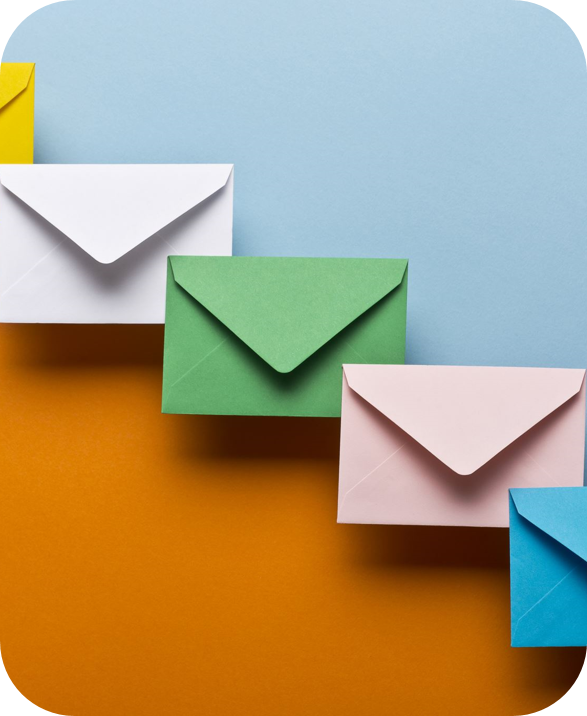 If you think your idea is a good fit for the programme:
You can apply through our website.


If you don't think the Climate Action Fund is for you:
Contact our advice line.
Next steps…Camau nesaf...
Os ydych chi’n credu bod eich syniad yn addas ar gyfer y rhaglen:
Gallwch ymgeisio drwy ein gwefan.

Os nad ydych yn credu bod y Gronfa Gweithredu Hinsawdd yn iawn i chi
Cysylltwch â’n llinell gymorth.